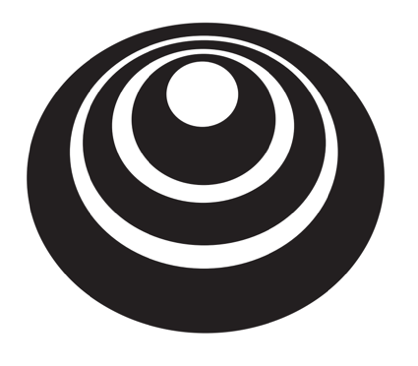 Introduction to Neural Networks
Why is Deep Learning taking off?
deeplearning.ai
Scale drives deep learning progress
Performance
Amount of data
Scale drives deep learning progress
Idea
Data 

Computation

Algorithms
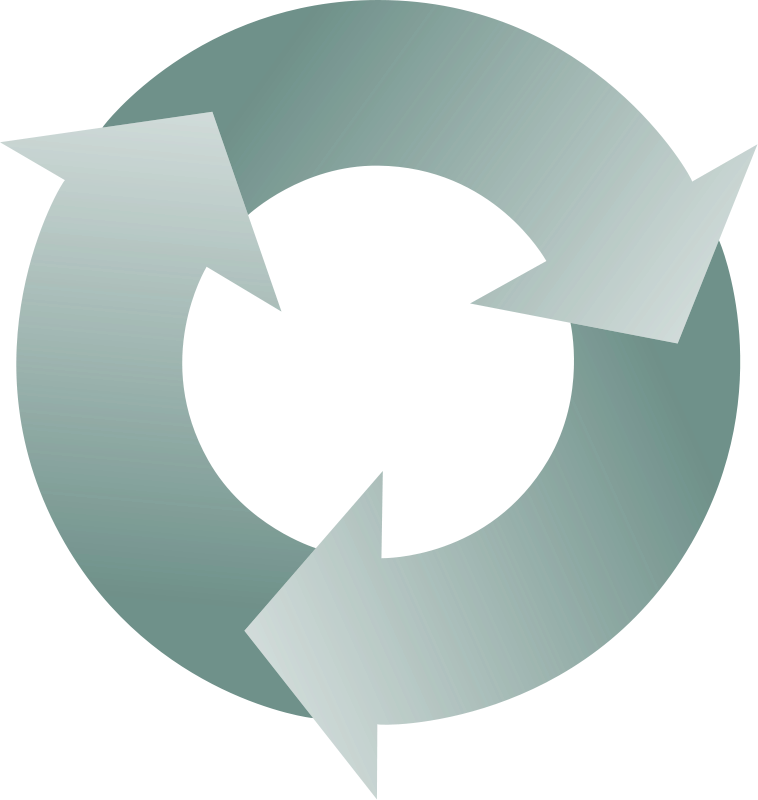 Experiment
Code